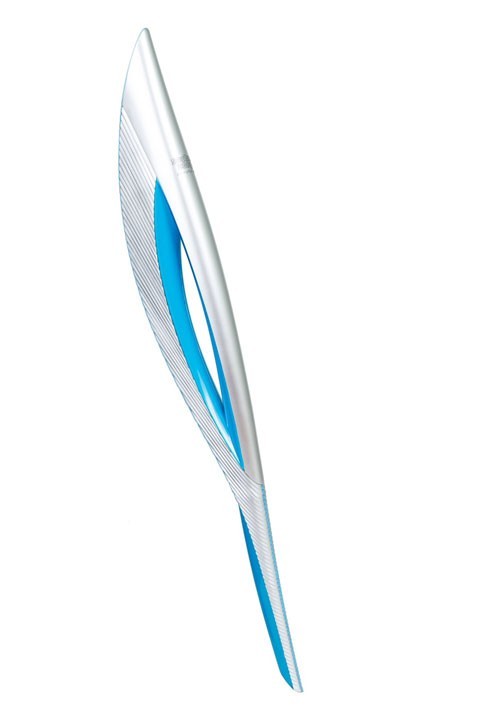 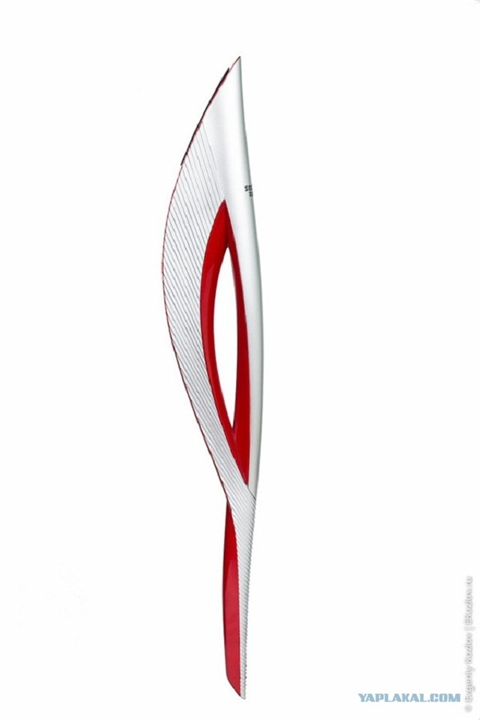 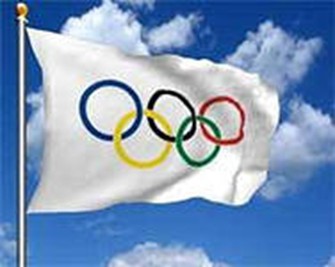 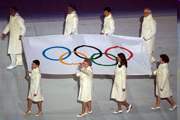 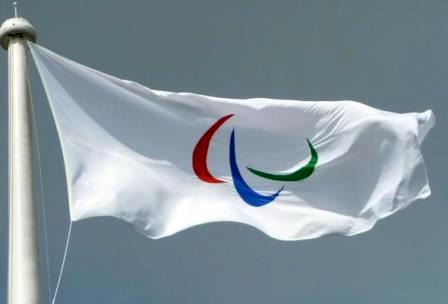 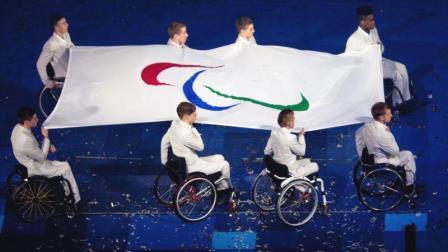 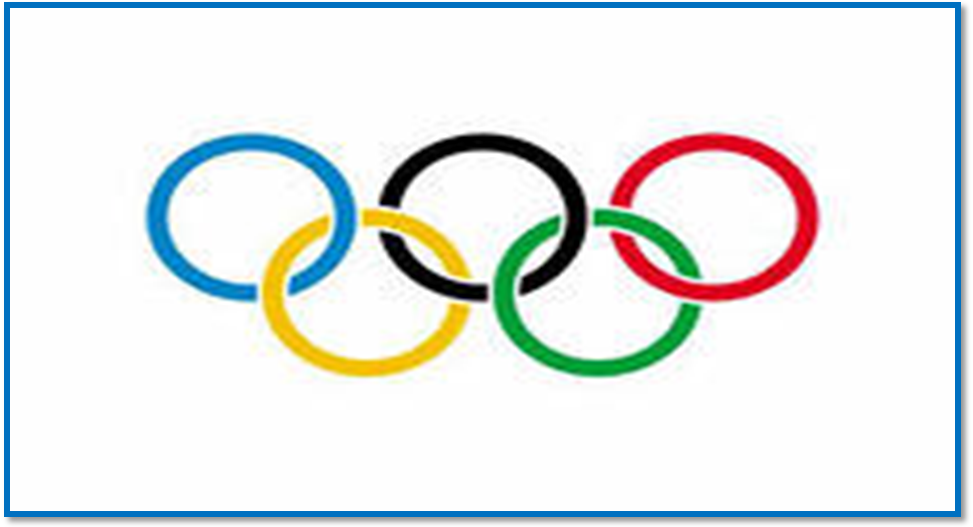 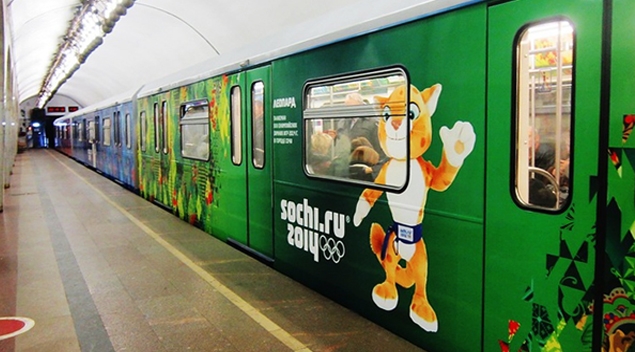 Станция «Спортивная»
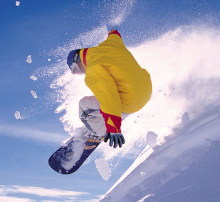 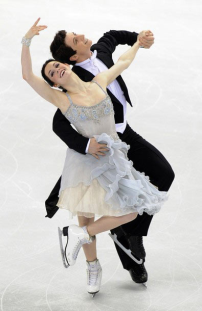 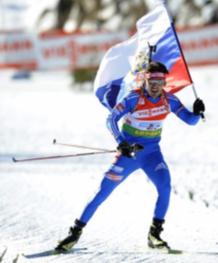 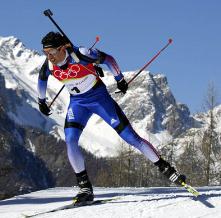 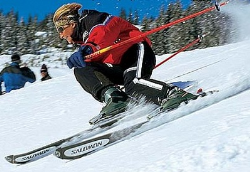 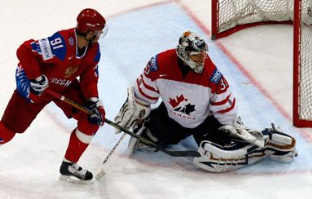 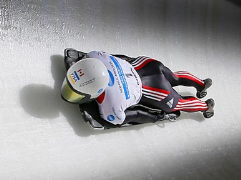 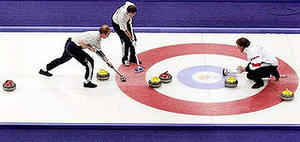 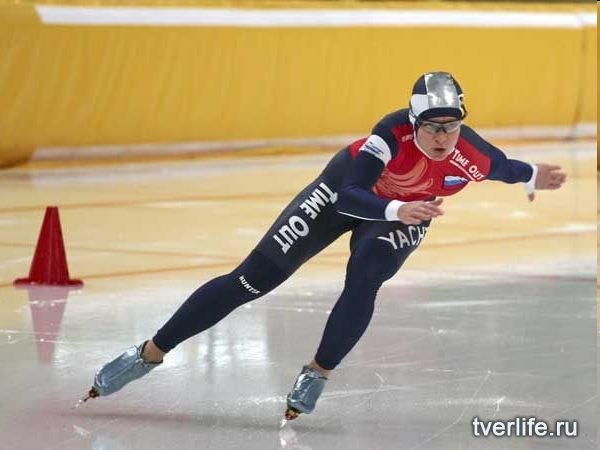 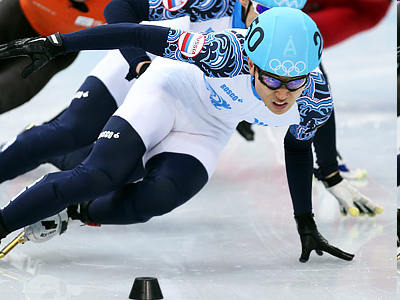 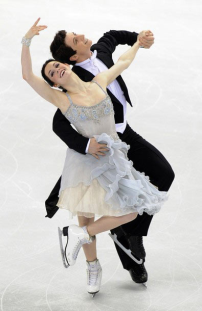 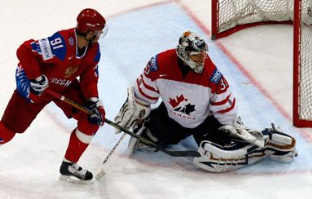 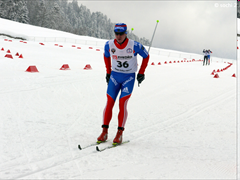 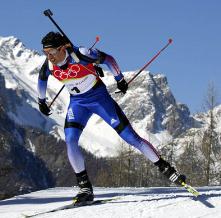 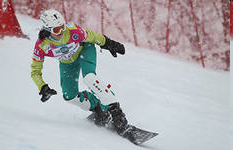